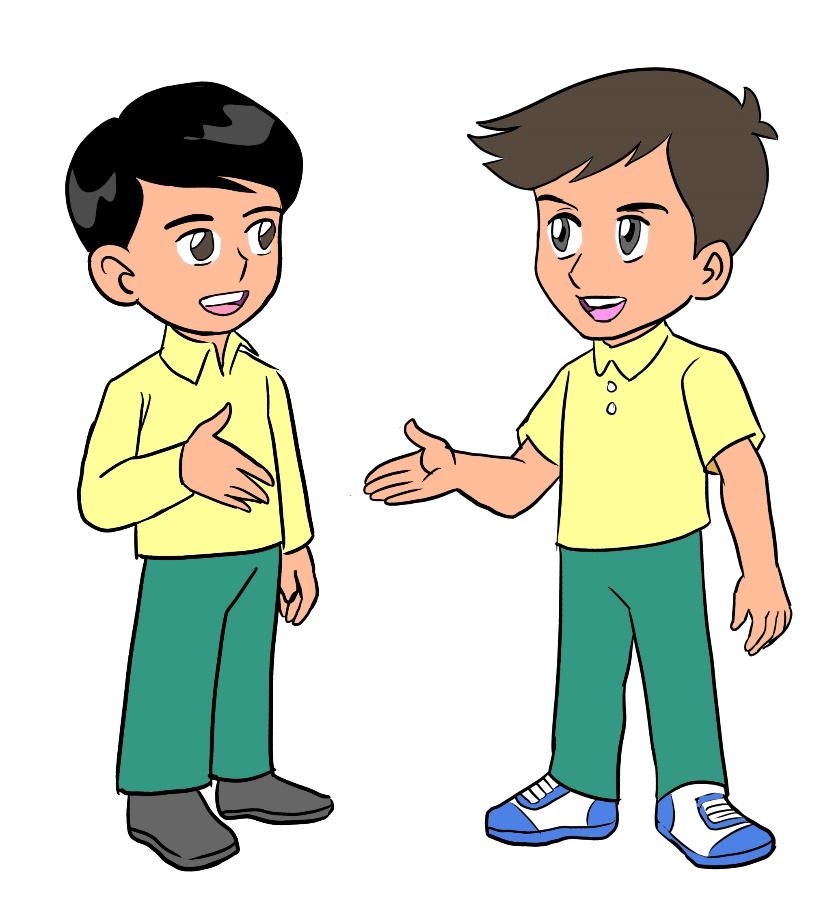 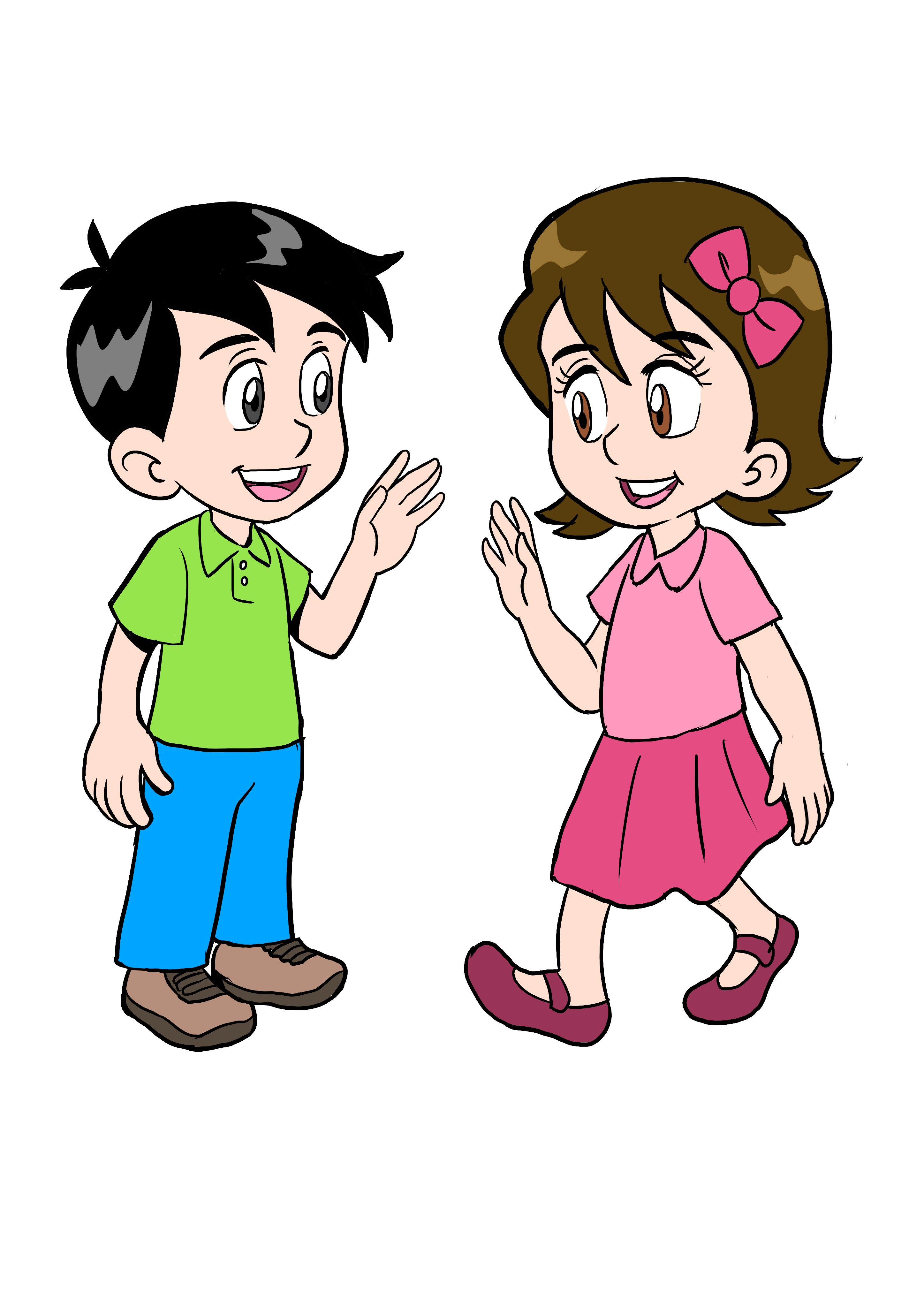 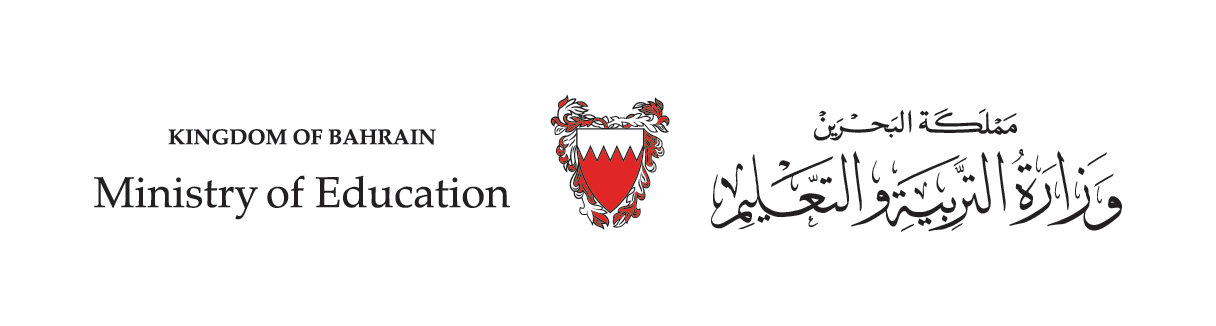 Semester (2)
Unit 9
I can ride a bike!
Family and Friends 2
 Grade 2
Lesson (6)
P. 85
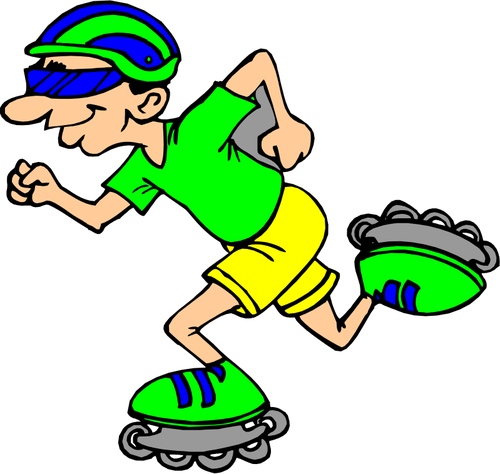 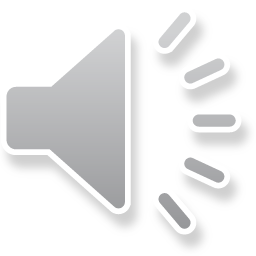 وزارة التربية والتعليم –الفصل الدراسي الثاني 2020-2021م
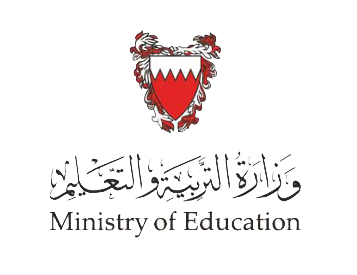 OBJECTIVES
By the end of the lesson, you will be able to
recall some words.
complete sentences using a – an.
write sentences using prepositions of place.
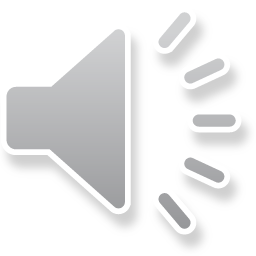 وزارة التربية والتعليم –الفصل الدراسي الثاني 2020-2021م
Click to check your answers
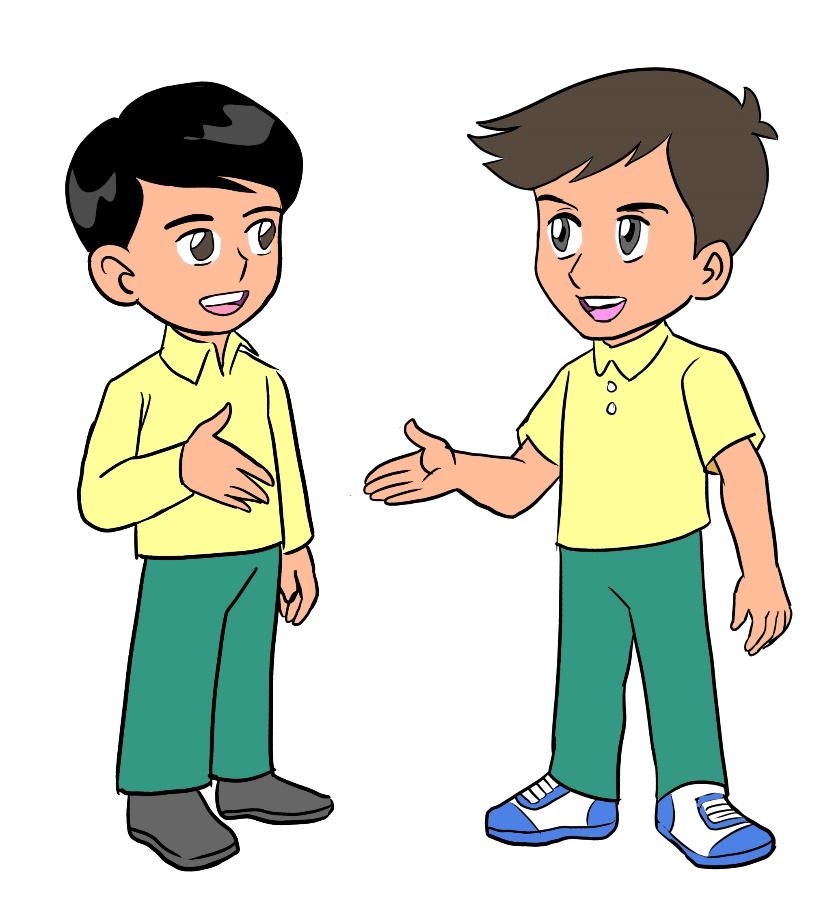 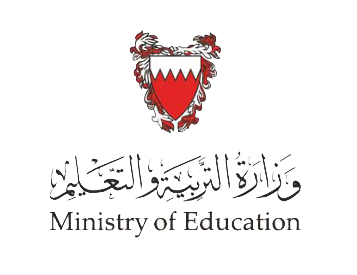 Look and write
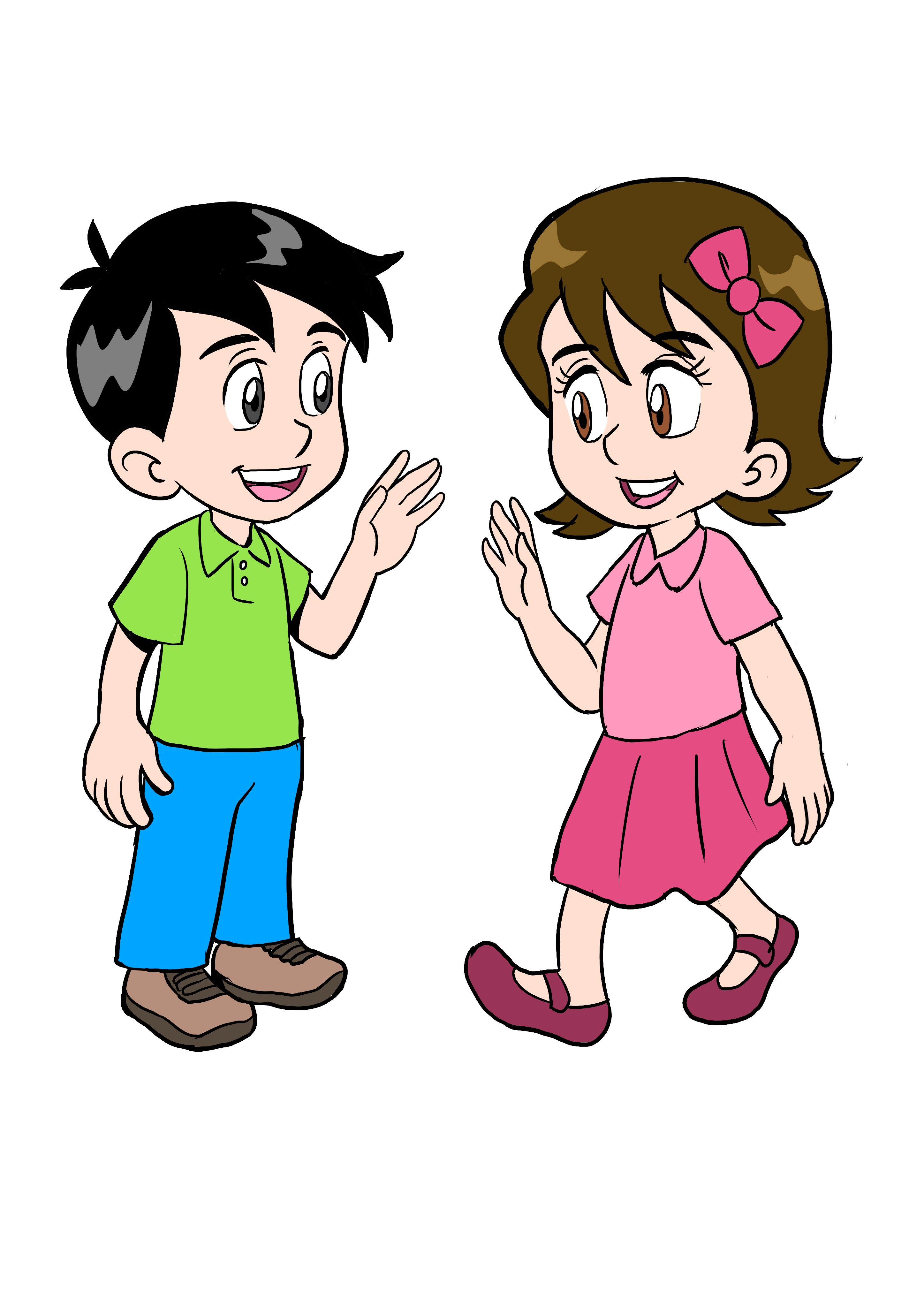 Use your mini board
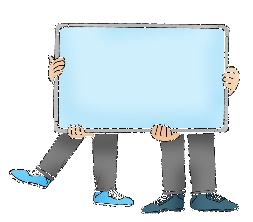 skateboard
play tennis
ride a bike
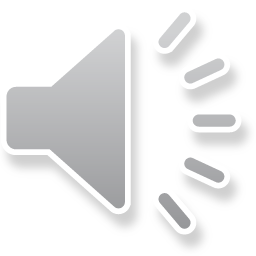 وزارة التربية والتعليم –الفصل الدراسي الثاني 2020-2021م
Click to check your answers
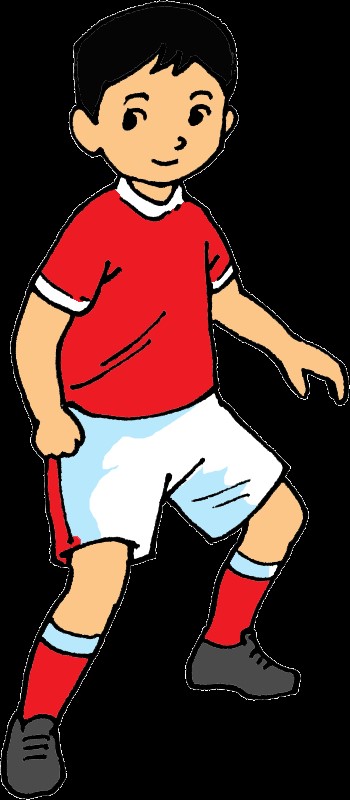 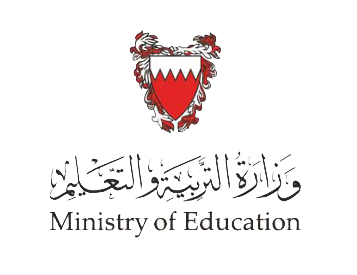 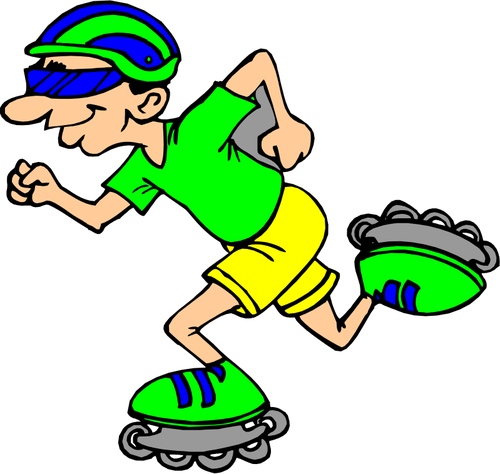 Look and write
Use your mini board
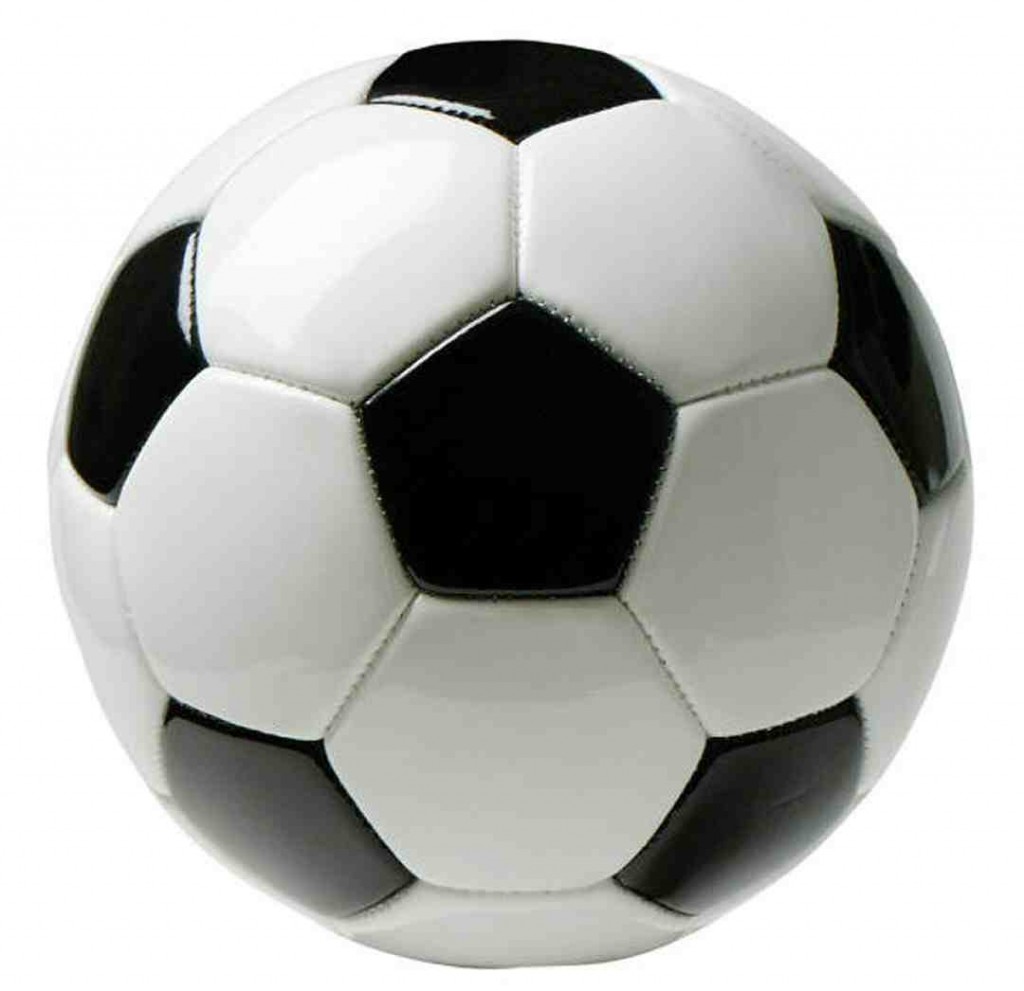 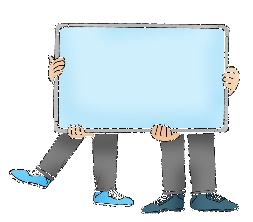 ride a horse
skate
play football
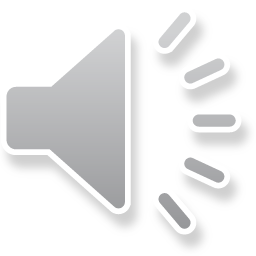 وزارة التربية والتعليم –الفصل الدراسي الثاني 2020-2021م
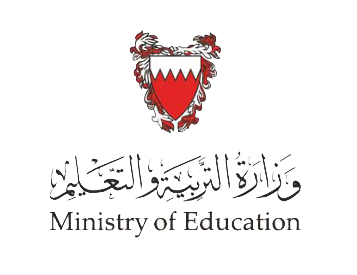 Write a or an.
a
He’s got _____ skateboard.
an
2.I’ve got  _____  orange.
an
3. My sister has got ____ ice-cream.
a
4. I’ve got_____  bike.
Click to check your answers
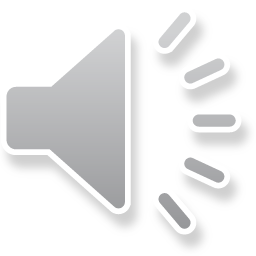 وزارة التربية والتعليم –الفصل الدراسي الثاني 2020-2021م
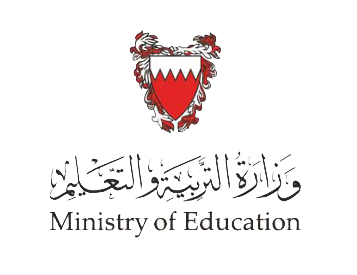 Look at the picture and complete the sentences.
In front of 	    next to		between		behind
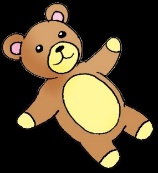 The teddy bear is _______ the box.
next to
The ball is _________ the boxes.
between
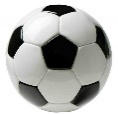 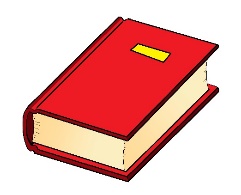 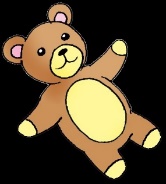 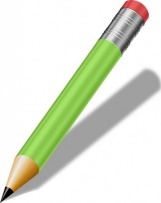 The pencil is __________ the book.
in front of
Click to check your answers
The teddy bear is ___________ the box.
behind
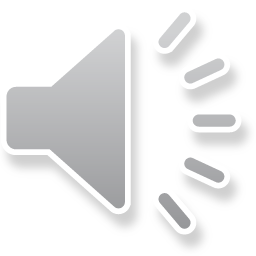 وزارة التربية والتعليم –الفصل الدراسي الثاني 2020-2021م
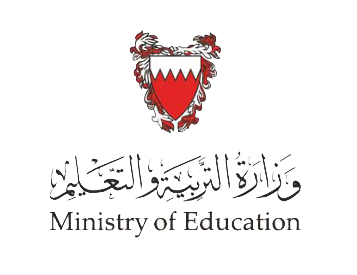 Open your workbook  p. 83
and answer the questions
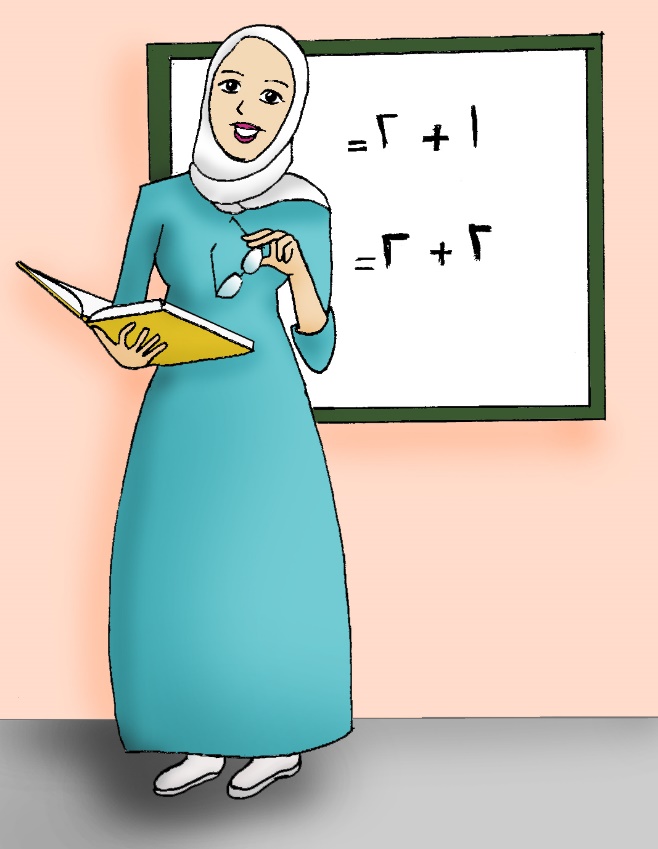 Open workbook p. 83
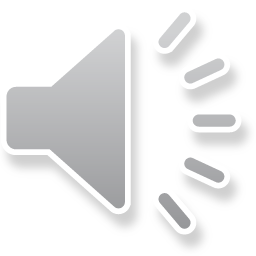 وزارة التربية والتعليم –الفصل الدراسي الثاني 2020-2021م
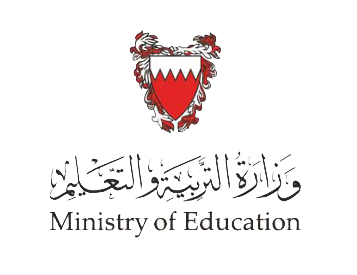 End of lesson 6
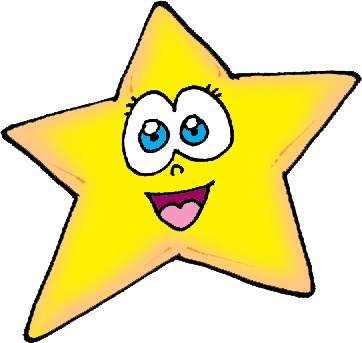 Good job dear !
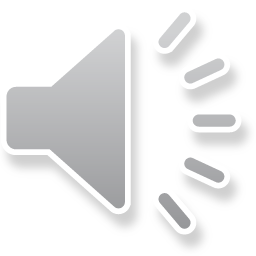 وزارة التربية والتعليم –الفصل الدراسي الثاني 2020-2021م